ОПИСАНИЕ ПРЕДМЕТОВ.
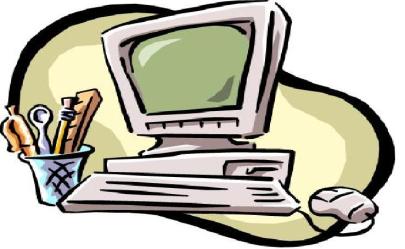 Урок информатики
2 класс
ЦЕЛИ:
1. Научить описывать и определять предметы через их признаки.
2. Научить сравнивать предметы по их признакам.
3. Научить обобщать и классифицировать предметы по какому-либо общему признаку.
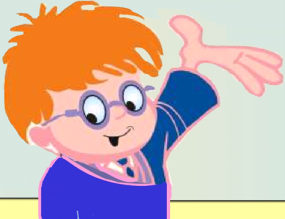 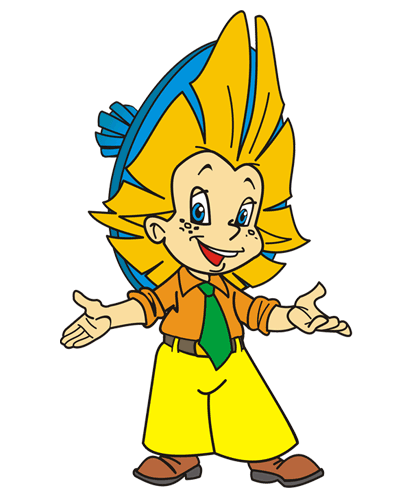 ОПИСАТЬ ПРЕДМЕТ – это значит объяснить, какой это предмет, перечислить как можно больше его признаков, или ответить на вопрос
 «Какой это предмет?»
ОПИШИ ПРЕДМЕТ
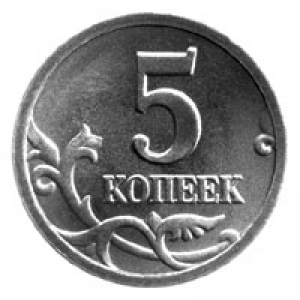 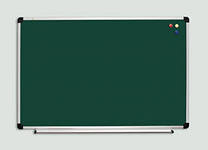 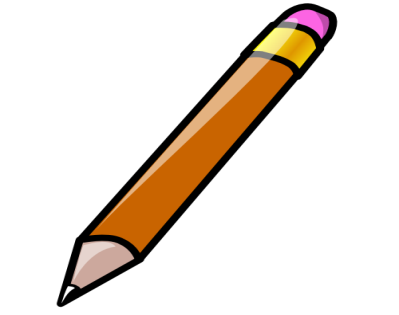 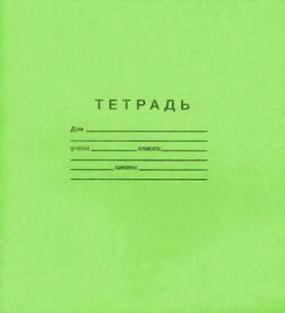 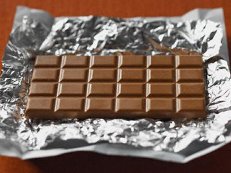 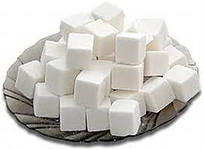 Задание №9.
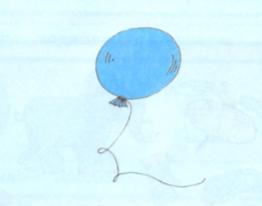 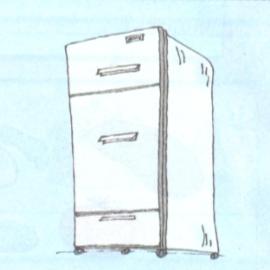 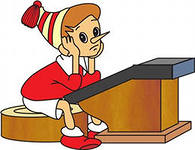 Бывает – не бывает
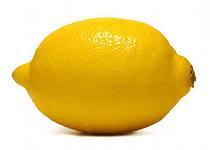 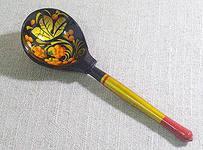 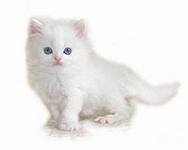 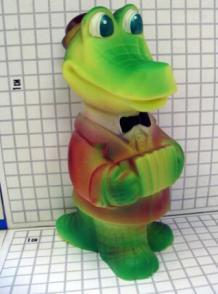 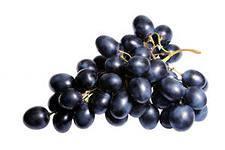 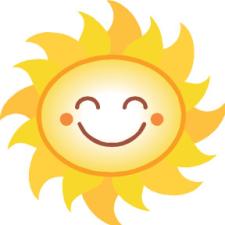 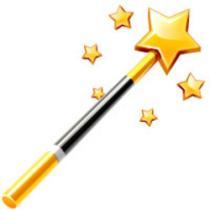 Щелкните мышкой на волшебной  палочке и узнаете  «бывает или не бывает».
Задание №10.
ЦВЕТ
РАЗМЕР
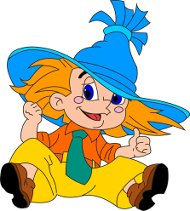 Задание №10.
ФОРМА
ПРЕДМЕТ
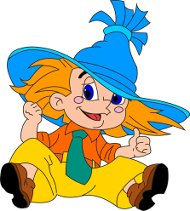 СРАВНИ ПРЕДМЕТЫ
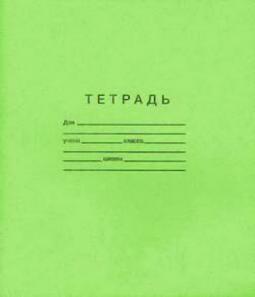 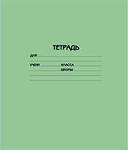 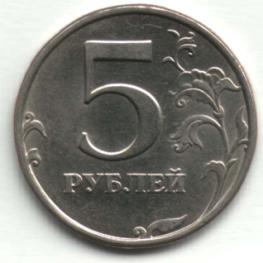 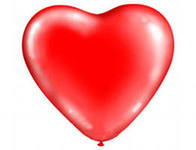 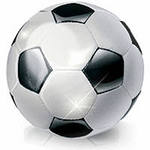 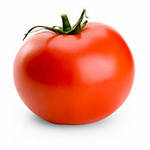 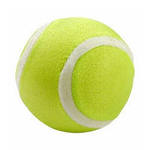 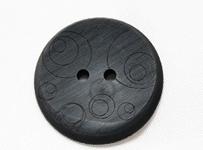 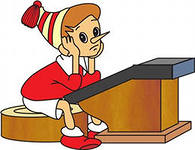 Задание №11.
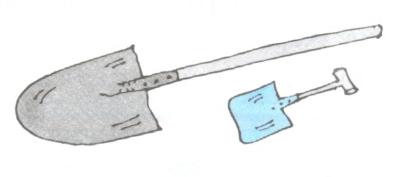 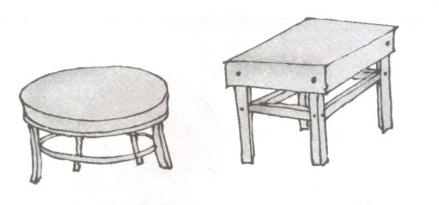 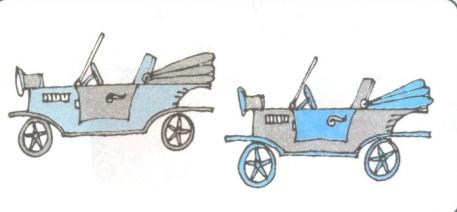 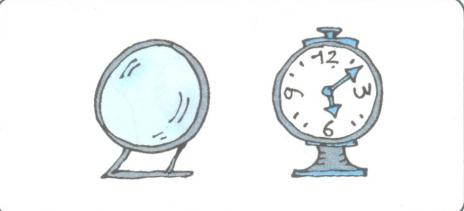 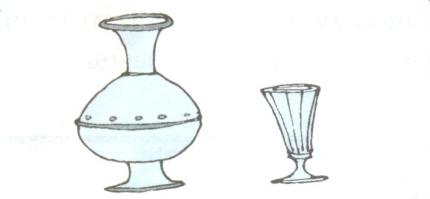 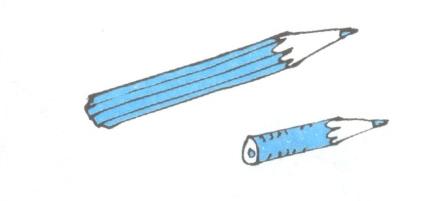 УГАДАЙ ПРЕДМЕТ
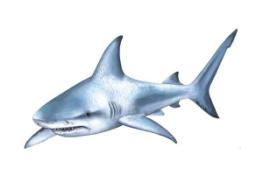 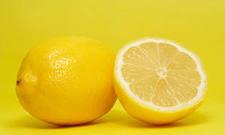 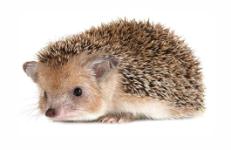 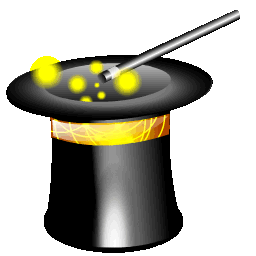 Щелкните мышкой на волшебной шляпе, предмет и появится
Задание №12.
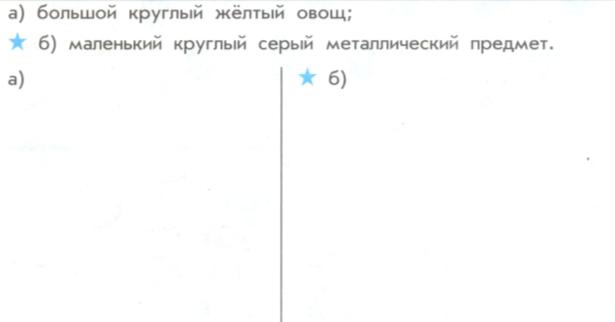 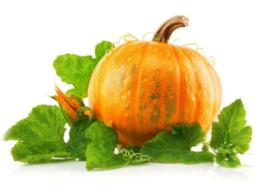 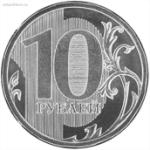 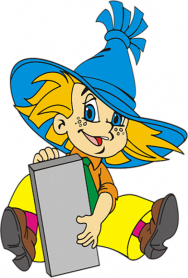 Задание №13.
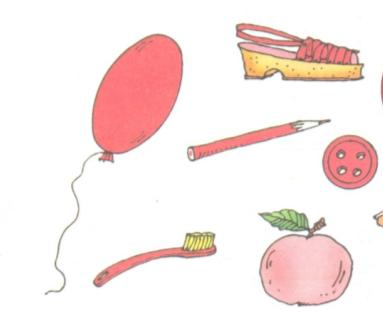 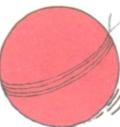 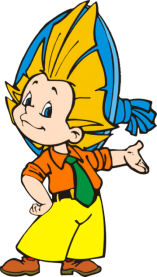 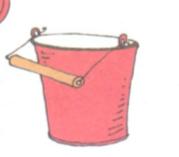 Выбери общее название 
и убери со стола лишние предметы
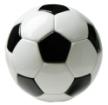 ФРУКТЫ
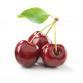 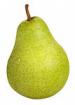 СЪЕДОБНЫЕ ПРЕДМЕТЫ
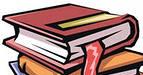 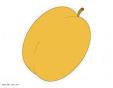 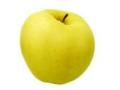 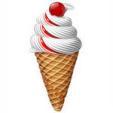 КРУГЛЫЕ ПРЕДМЕТЫ
ЖЕЛТЫЕ ПРЕДМЕТЫ
Задание №14.
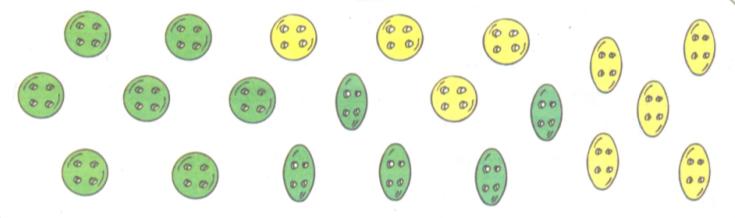 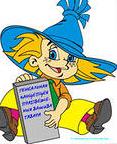 Задание №15.
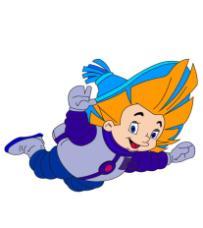 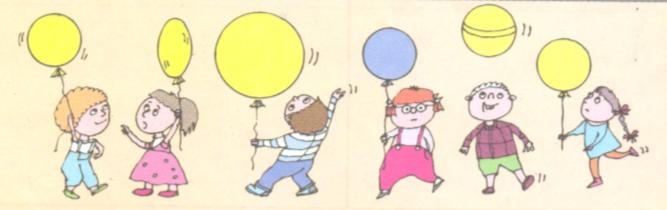 Задание №16.
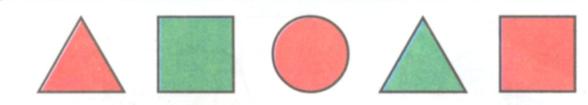 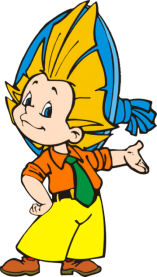 Задание №17.
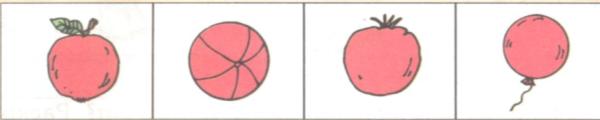 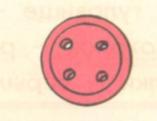 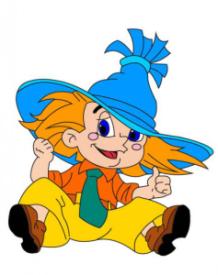 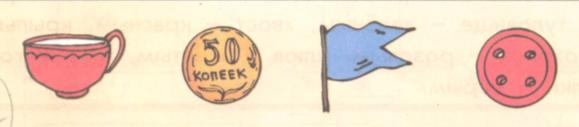 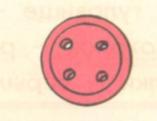 Щелкните мышкой на нужном предмете
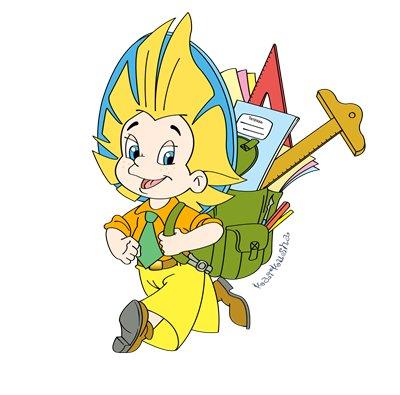 Домашнее задание 
№18.
Карточки с тестовыми заданиями для проверки степени усвоения нового материала.
(на два варианта)
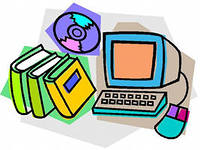 Какая собака должна быть следующей?
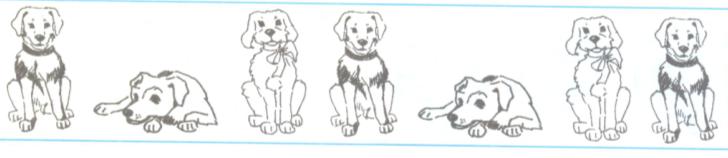 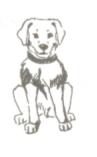 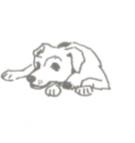 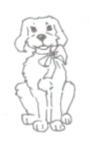 Что изменилось?
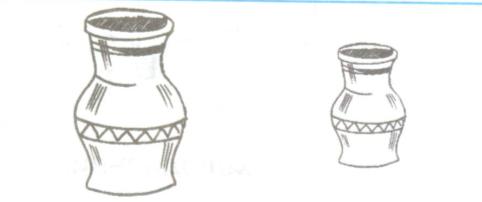 ЦВЕТ
ПРЕДМЕТ
ФОРМА
РАЗМЕР
Какой предмет «лишний»?
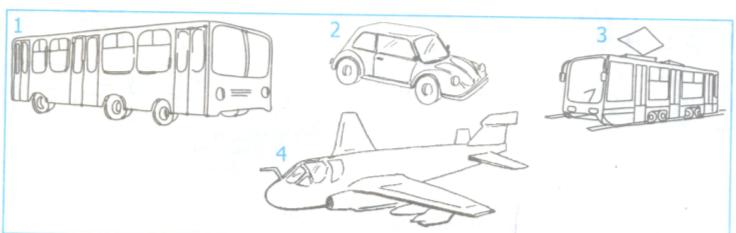 1
2
3
4
Какая лошадь должна быть следующей?
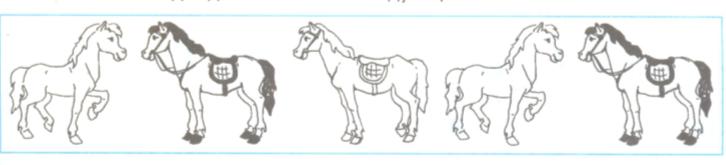 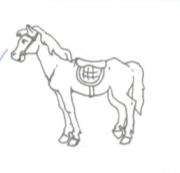 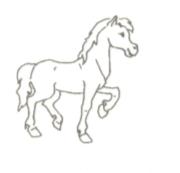 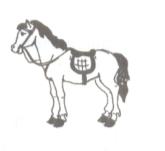 Что изменилось?
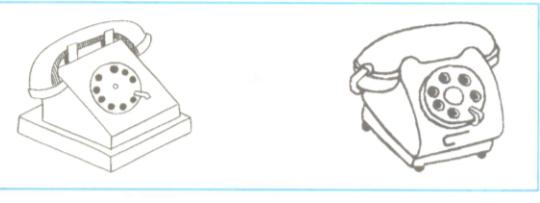 ЦВЕТ
ПРЕДМЕТ
ФОРМА
РАЗМЕР
Какой предмет «лишний»?
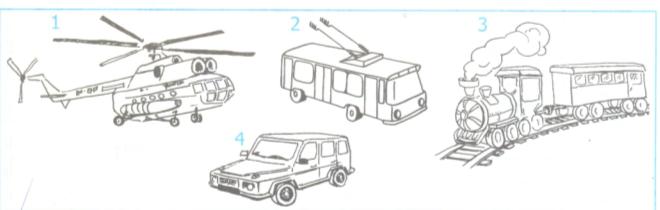 1
2
3
4